Learning Collaborative 
Session #3:
Screening for Obesity
[Speaker Notes: Welcome everyone to the third Weight Management in Community Health learning collaborative live session “Screening for Obesity.”]
Today’s Agenda
Welcome
Overview of Technology and Reminders			
Screening for Obesity 
Process Flow Chart
Next Steps and Q & A
[Speaker Notes: Our agenda today includes an overview of technology and reminders, a didactic presentation from Dr. Mandeep Brar on Screening for Obesity, a quick presentation from our QI Coaches on Process Flow Charts, and then our next steps and time for Q&A]
Technology: Your Zoom Window
Sound
Muting/Unmuting
Press *6 to unmute phone audio

Webcam
Please share!

Chat
Questions 
Sharing resources/ideas
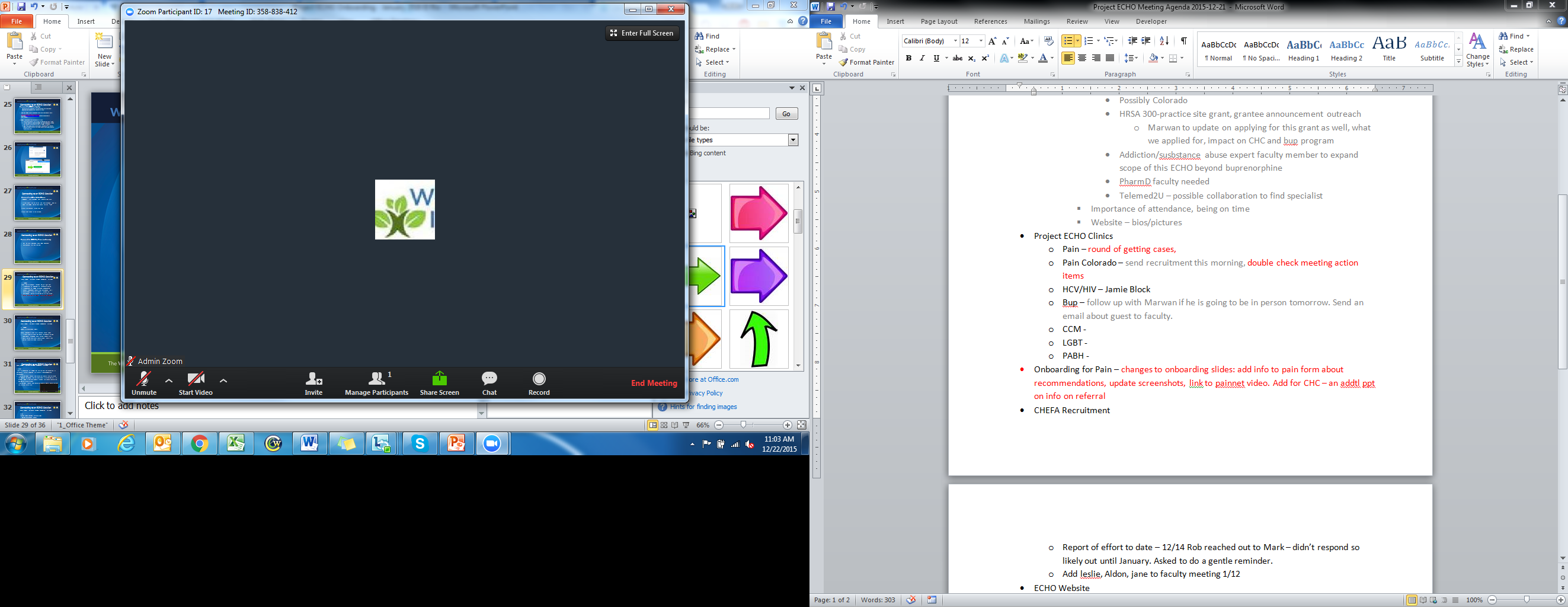 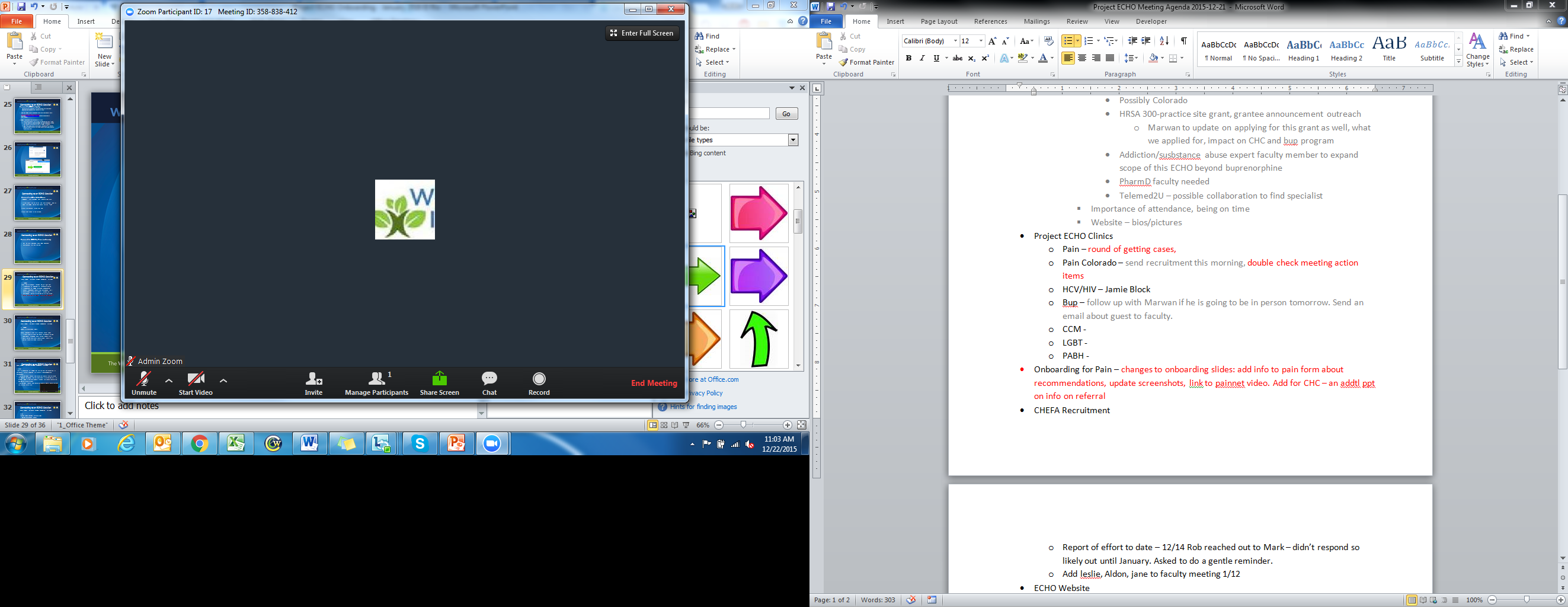 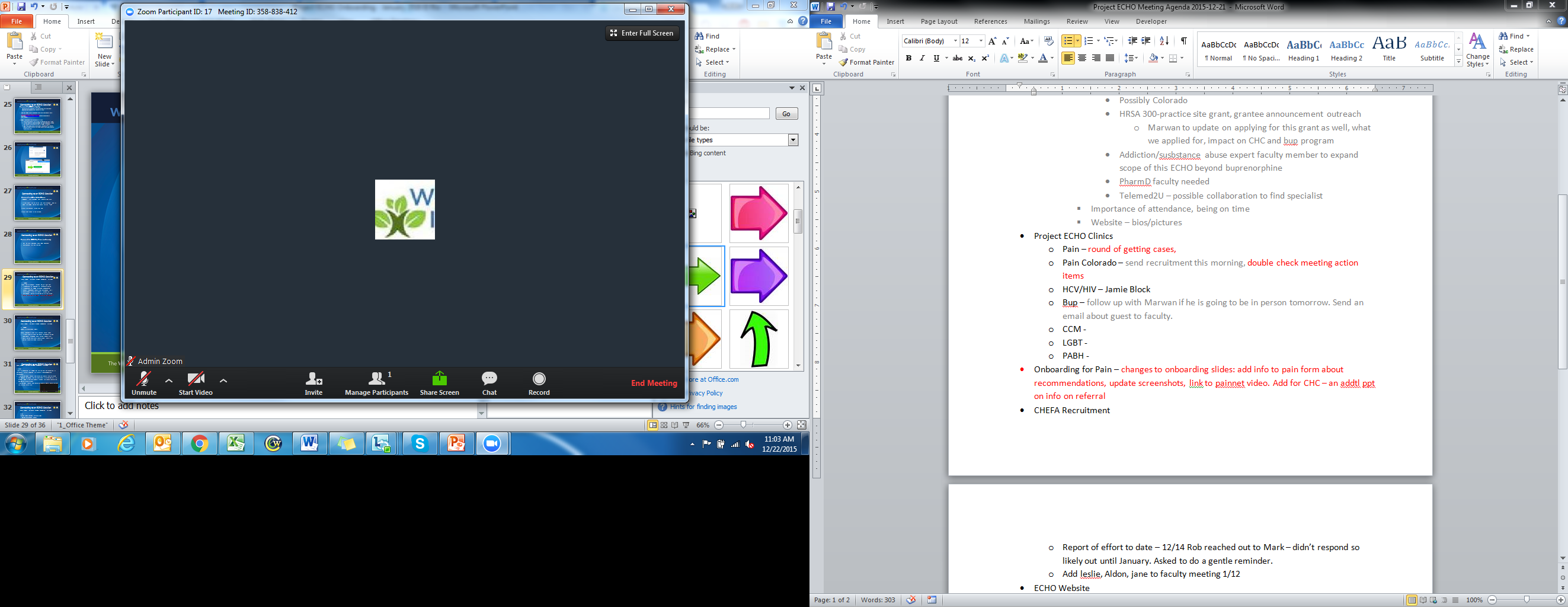 [Speaker Notes: A few logistical reminders before we get started… Please keep yourselves on mute throughout the session to avoid background noise. We welcome you to use the chat function or coming off mute to engage with faculty and your fellow learners through out the session. And lastly, we love to be able to see all of you who join our learning community so if you’re able to, please share your camera with us.]
Technology: Your Zoom Window
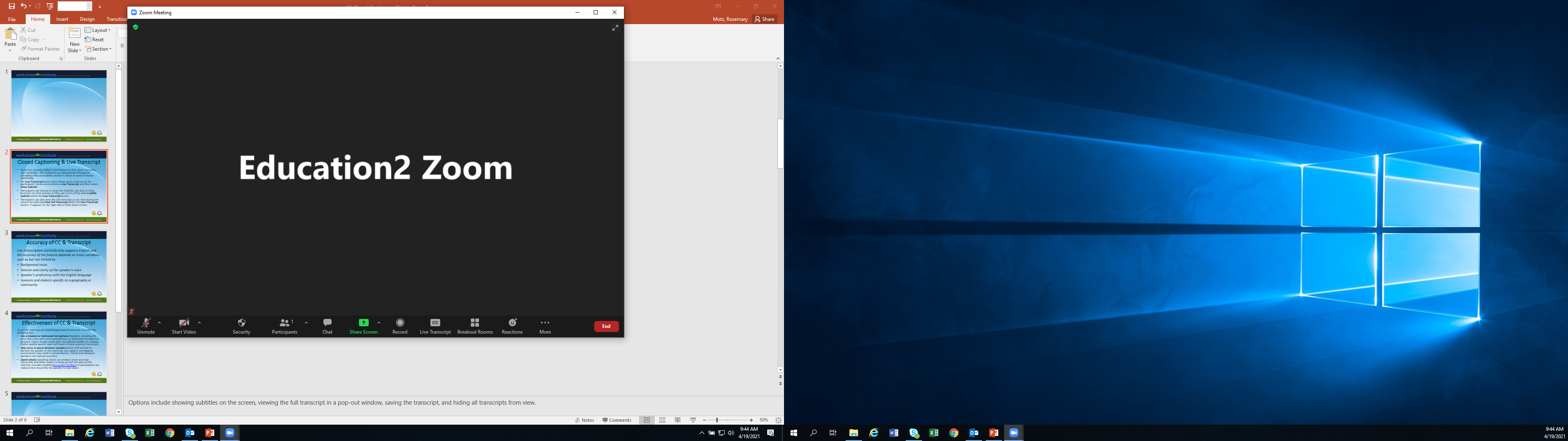 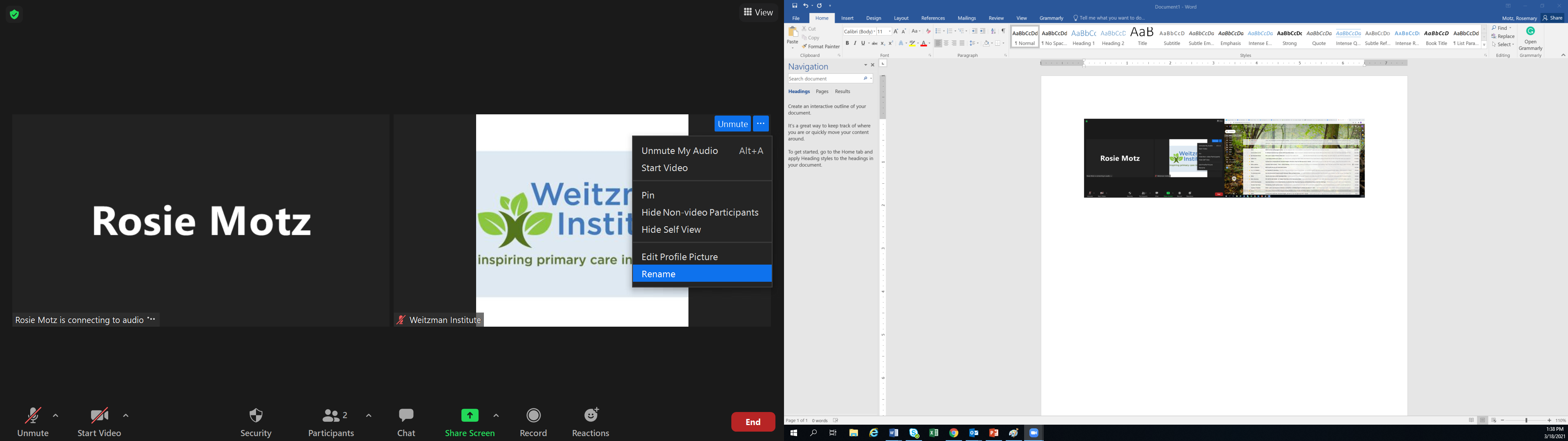 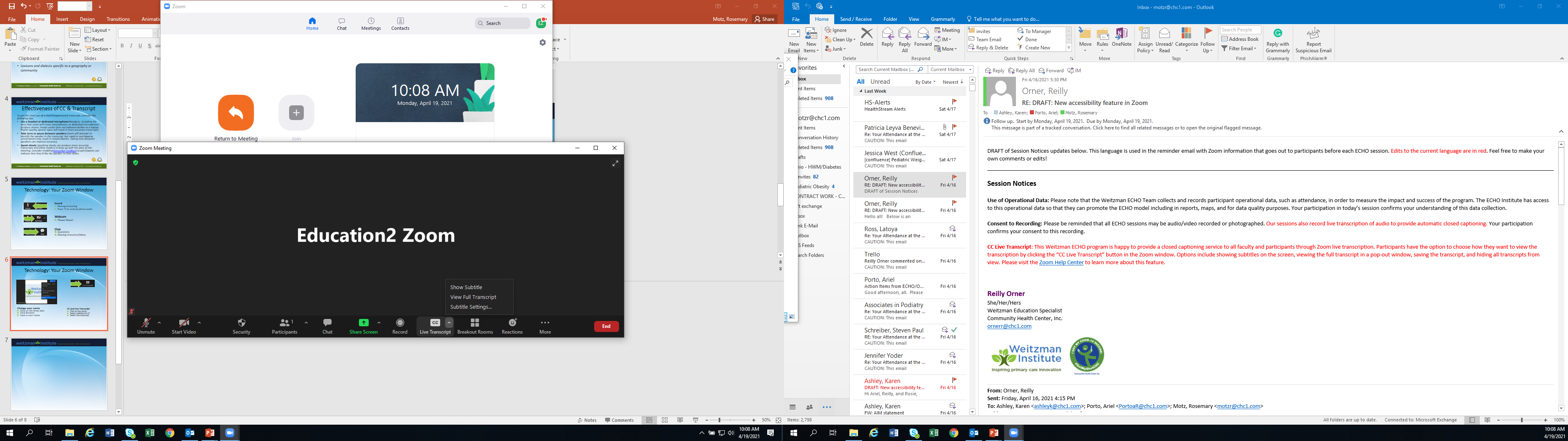 Closed Captioning & Live Transcript
Click on the caret or icon
Select ‘Show Subtitles’ for closed captioning on screen
Select ‘View Full Transcript’ for live transcript pop-out window
Change Your Name
Click on the three dots
Click ‘Rename’
Type in your name
[Speaker Notes: You may change your name at any time throughout the session by clicking on the three dots near your name, and selecting rename. Please use this function to change your name to include your first and last name – health care center name. We welcome you to use this feature to share your pronouns with us if you wish! To continue to make our activities more accessible, closed captioning and live transcription is also available to use as well.]
Continuing Education Credits
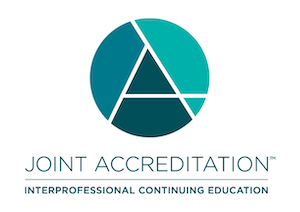 In support of improving patient care, this activity has been planned and implemented by The France Foundation and Moses/Weitzman Health System, Inc. and its Weitzman Institute and is jointly accredited by the Accreditation Council for Continuing Medical Education (ACCME), the Accreditation Council for Pharmacy Education (ACPE), and the American Nurses Credentialing Center (ANCC), to provide continuing education for the healthcare team.
This series is intended for clinical leadership, primary care providers, behavioral health providers, dietitians, nurses, QI/Technical teams, and other members of the care team.
Please complete the post-session survey and claim your CE certificate on the WeP after today’s session.
[Speaker Notes: The Moses Weitzman Health System is jointly accredited to provide continuing education credits for your participation in these live Learning Collaborative sessions.]
Disclosure
With respect to the following presentation, there has been no relevant (direct or indirect) financial relationship between the party listed above (or spouse) and any for-profit company in the past 12 months which would be considered a conflict of interest.
The views expressed in this presentation are those of the presenter and may not reflect official policy of Moses/Weitzman Health System and its Weitzman Institute.
We are obligated to disclose any products which are off-label, unlabeled, experimental, and/or under investigation (not FDA approved) and any limitations on the information that I present, such as data that are preliminary or that represent ongoing research, interim analyses, and/or unsupported opinion.
[Speaker Notes: And our faculty members have no disclosures to report.]
Acknowledgements
This activity is supported by an independent medical educational grant from Lilly.
[Speaker Notes: We would like to acknowledge that this activity is supported by an independent medical educational grant from the Lilly Foundation.]
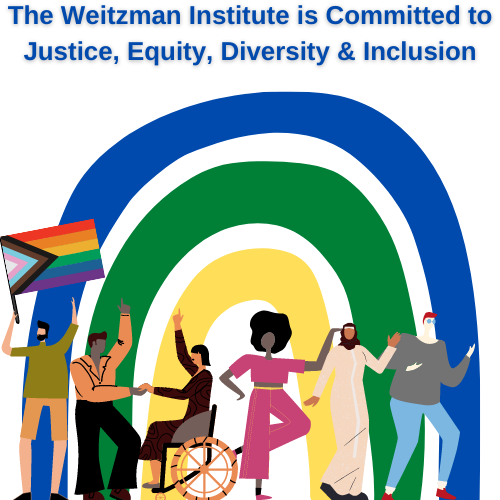 At the Weitzman Institute, we value a culture of equity, inclusiveness, diversity, and mutually respectful dialogue. We want to ensure that all feel welcome. 
If there is anything said in our program that makes you feel uncomfortable, please let us know.
[Speaker Notes: At Moses/Weitzman Health System, we value a culture of equity, inclusiveness, diversity and mutually respectful dialogue. We want to ensure that all feel welcome. If there’s anything said in today’s session that makes you feel uncomfortable, please let us know and if you have any questions regarding the program logistics I have mentioned today, please feel free to email me.]
Series Learning Objectives
Ascertain metrics of your healthcare center against key performance measures related to the obesity care
Identify barriers to diagnosing and treating obesity for patients in your healthcare center
Formulate an improvement plan for establishing diagnostic and treatment plans for patients with obesity in your healthcare center
Develop an improvement plan for managing holistic care of patients with obesity in your healthcare center
[Speaker Notes: Here we have our series learning objectives.]
Session Learning Objectives
Identify barriers to diagnosing and treating obesity for patients in your healthcare center
Evaluate various screening tools for obesity and determine their appropriateness in different clinical scenarios
Create a comprehensive obesity treatment plan that incorporates a multidisciplinary approach for management
[Speaker Notes: And now I would like to introduce one our Weight management expert faculty for the didactic presentation today, Dr. Mandeep Brar. Dr. Brar is a board-certified Clinical Endocrinologist with extensive experience in managing complex endocrine disorders. She currently works with Cigna Healthcare in Phoenix, Arizona, focusing on diabetes management and provider training. And now I am going to pass it over to Dr. Brar.]
Guideline Recommendations
ACA = American College of Cardiology; AHA = American Heart Association; USPSTF = US Preventative Services Task Force
Yao A. Ann Med Surg (Lond). 2012;2(1):18-21; Wharton S, et al.  CMAJ. 2020;192(31):E875-E891.
Demographics
US obesity prevalence (2017–March 2020): 41.9%
In 1999-2000, the prevalence was 30.5%
 Severe obesity increased from 4.7% to 9.2%
By race
Non-Hispanic Black adults: 49.9%
Hispanic adults: 45.6%
Non-Hispanic White adults: 41.4%
Non-Hispanic Asian adults: 16.1%
By age
20 to 39 years: 39.8%
40 to 59 years: 44.3%
60 and older: 41.5%
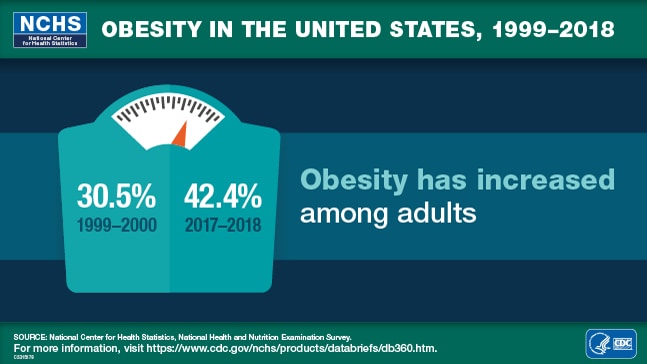 Hales CM, et al. Hyattsville, MD: National Center for Health Statistics. 2020
Doctor Appointment Overview
Obesity screenings typically occur as part of routine checkups that include physical exams
Clinicians will review:
Medical history
Family history
Comorbidities
Current medications
Personal habits
Diet, stress, exercise, sleep quality
Ordering tests
HDL/LDL, triglycerides, HbA1c, TSA
MedlinePlus. Accessed May 21, 2024. https://medlineplus.gov/lab-tests/obesity-screening/
Screening Tools
BMI
Waist circumference 
Waist-to-hip ratio
Skinfold measurements
Bioelectrical impedance analysis (BIA)
MedlinePlus. Accessed May 21, 2024. https://medlineplus.gov/lab-tests/obesity-screening/; Hu F. In: Hu F, ed. Obesity Epidemiology. New York City: Oxford University Press, 2008; 53–83.
[Speaker Notes: Possible Engagement: Can everyone please type into the chat, what screening tools does your clinic use to identify obesity?]
Body Mass Index (BMI)
Body mass index (BMI) is the ratio of weight (kg) to height (m2) 
If using lbs and inches, multiply by 703
BMI is generally accepted as the 1st step to determine the degree of overweight and obesity

It is a practical and useful determinant for increased risk of morbidity and mortality on the population level

...but less so on the individual level
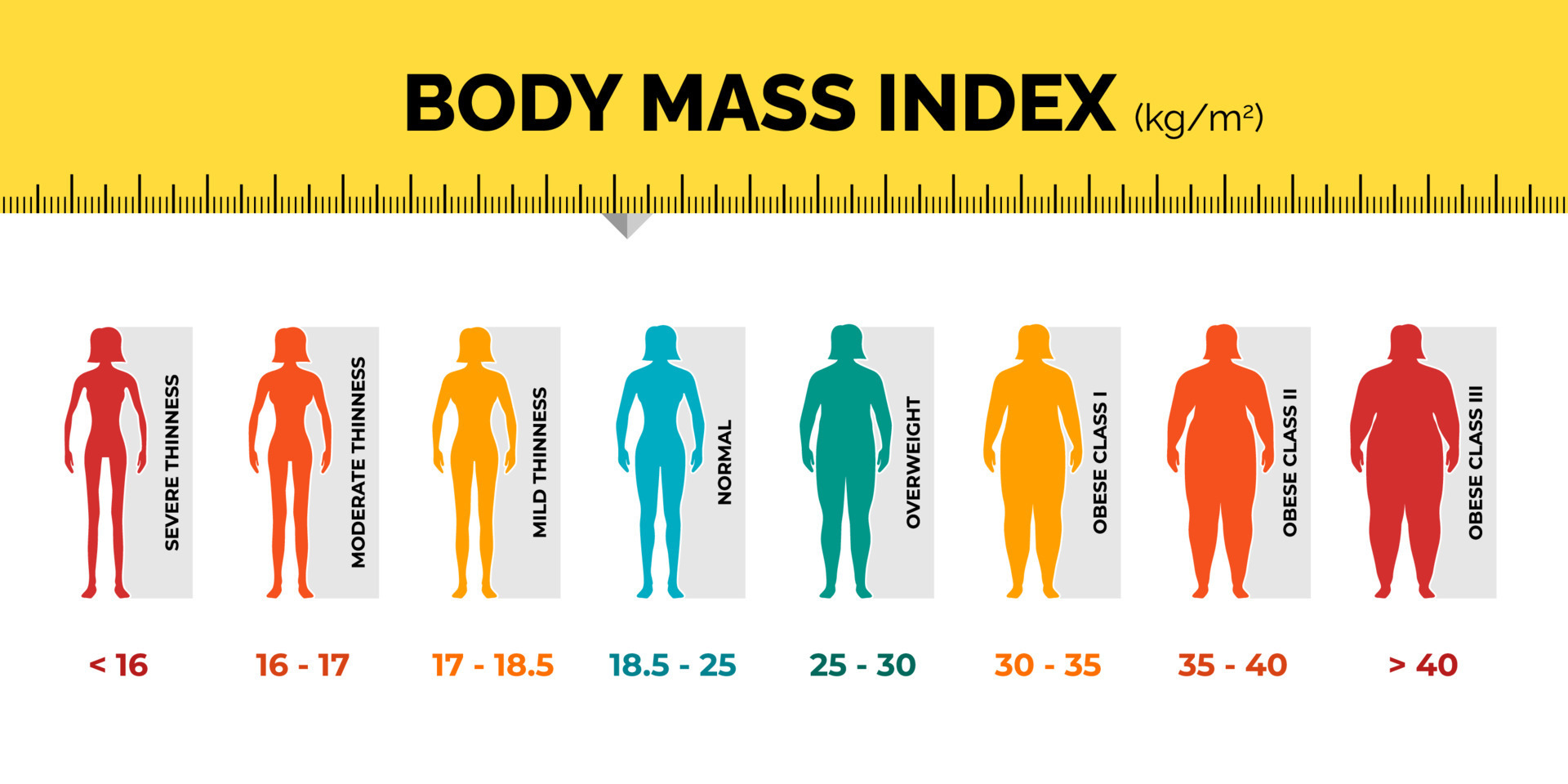 Global BMI Mortality Collaboration, et al. Lancet. 2016;388(10046):776-786.
Hazard Ratios for Waist Circumference and All-Cause Mortality*
Men	Women
-
-
1.9
1.9
-
All
	 Never smokers
 	 Healthy never smokers
All
	 Never smokers
 	 Healthy never smokers
-
1.8
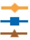 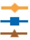 1.8
-
1.7
1.7
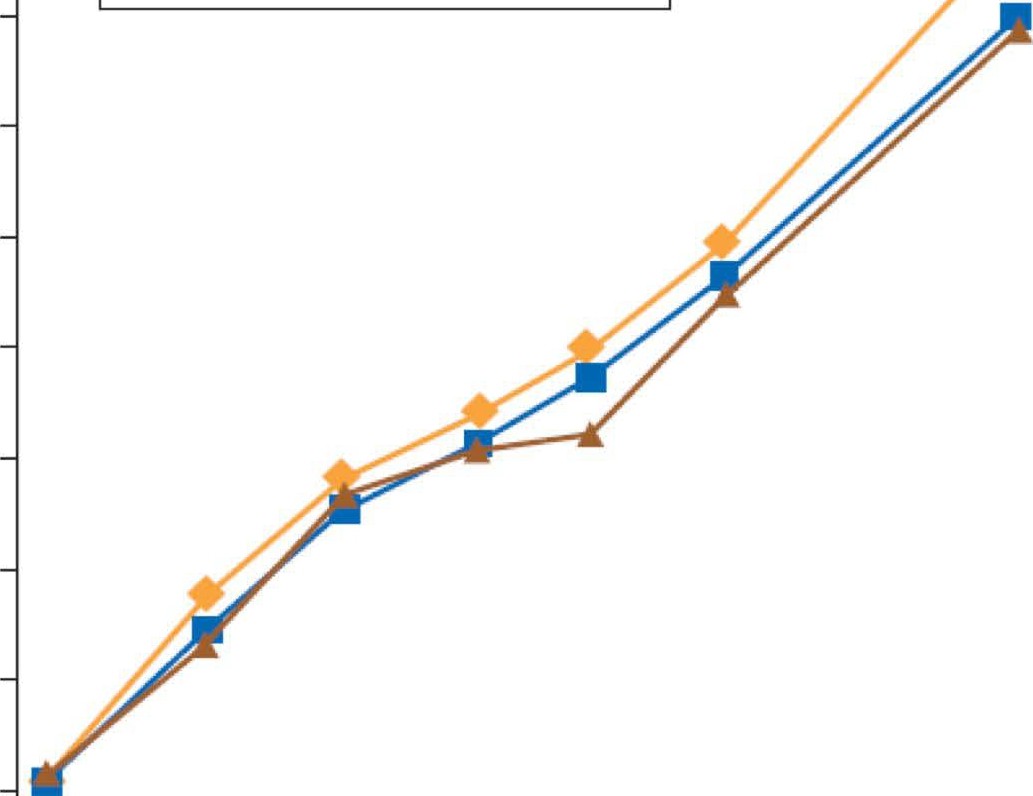 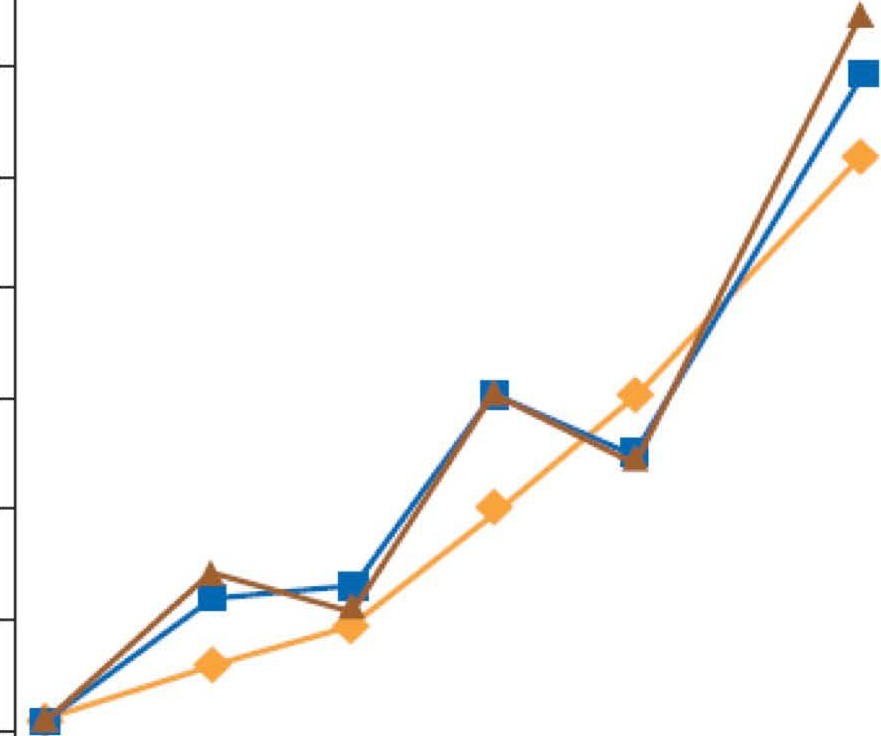 1.6
1.6
1.5
1.5
-
1.4
1.4
Hazard Ratio
Hazard Ratio
1.3
1.3
1.2
1.2
1.1
1.1
1.0
1.0
-
-
-
-
-
-
0.9
-
-
-
-
-
-
-
-
0.9
90	95	100	105	110	115
85
65	70	75	80	85
95	100	105
90
Waist circumference (cm)
Waist circumference (cm)
*Ratios adjusted for smoking status, physical activity, and BMI
Cerhan JR, et al. Mayo Clin Proc. 2014.
Copyright 20230  Medical Learning Institute, Inc.
Classification of Overweight and Obesity by BMI
Waist Circumference and Associated Disease Risks
Disease Risk Relative to Normal Weight and Waist Circumference
BMI (kg/m²)
On Exam (Patient Example) Weight: 234 lbs
Height: 70" WC: 45" BMI: 34
Men (≤102 cm) ≤40 in
Women (≤88 cm) ≤35 in
Men (>102 cm) >40 in
Women (>88 cm) >35 in
Underweight
<18.5
Normal
18.5-24.9
Increased
High
Overweight
25.0-29.9
Patient above has a BMI of
34 and waist
Very High
High
Obesity Class l
30.0-34.9
circumference of 114.3 cm (45 inches)
Obesity Class ll
35.0-39.9
Very High
Very High
≥40
Obesity Class Ill
Extremely High
Extremely High
Clinical Guidelines on the Identification, Evaluation, and Treatment of Overweight and Obesity in Adults-The Evidence Report. Obes Res 1998;6(suppl 2).
Copyright 20230  Medical Learning Institute, Inc.
How to Measure Waist Circumference
Locate upper hip bone and top of right iliac crest
Place measuring tape in horizontal plane around abdomen at iliac crest
Ensure tape is snug, but does not compress the skin
Tape should be parallel to the floor
Record measurement at the end of a normal expiration
Women >35 inches
increased risk*
Men >40 inches
increased risk*
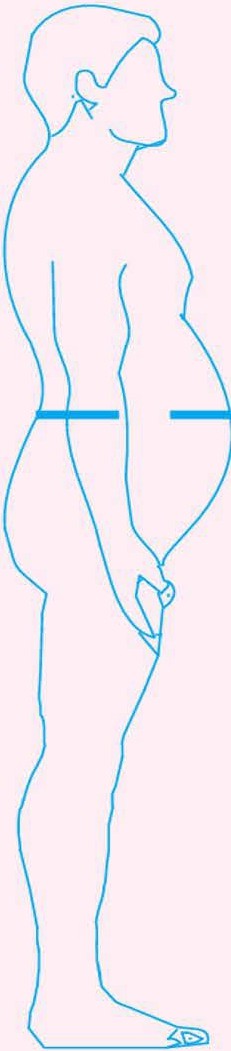 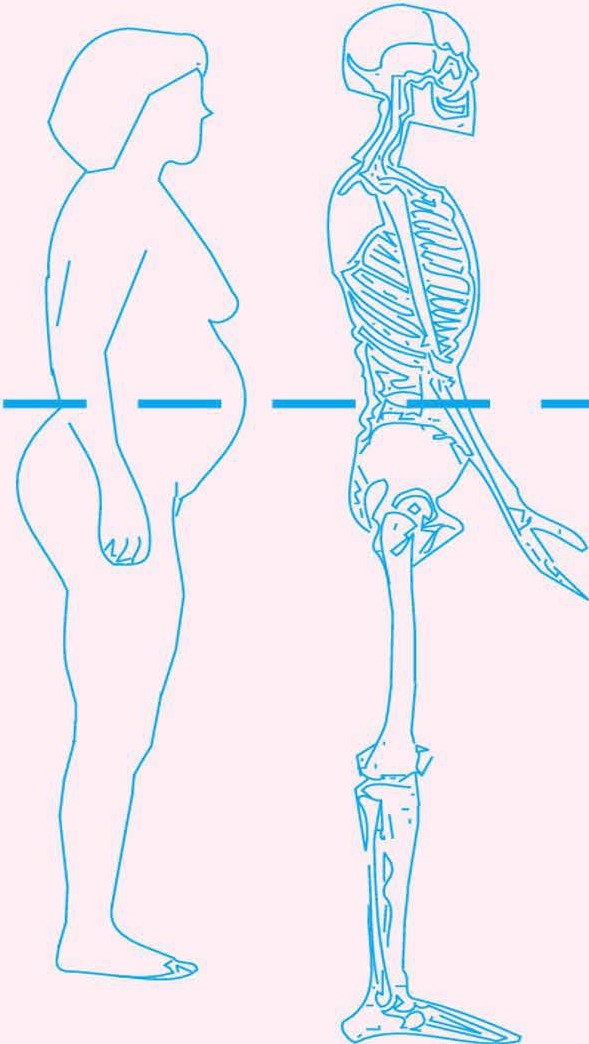 Measuring-Tape Position for Waist (Abdominal) Circumference in Adults
*Ethnic/age-related differences affect predictive validity of WC as surrogate for abdominal fat
NHLBI Obesity Education Initiative. NIH. 2000.
Copyright 20230  Medical Learning Institute, Inc.
Strengths and Limitations: Waist Circumference
Strengths:
Easy and inexpensive
Strongly correlates with body fat in adults
Predicts disease and death, as shown by studies
Limitations:
Measurement accuracy is operator-dependent and may vary
Lacks comparison standards for children
Less accurate for individuals with a BMI of 35 or higher
MedlinePlus. Accessed May 21, 2024. https://medlineplus.gov/lab-tests/obesity-screening/; Hu F. In: Hu F, ed. Obesity Epidemiology. New York City: Oxford University Press, 2008; 53–83.
[Speaker Notes: Possible Engagement Question: Have you encountered any strengths or limitations of Waist Circumference that are not mentioned here? Please share them.]
Waist-to-Hip Ratio
Like waist circumference, the waist-to-hip ratio (WHR) is used to measure abdominal obesity
To calculate WHR, measure the waist and the hips (at the widest part of the buttocks), then divide the waist measurement by the hip measurement
MedlinePlus. Accessed May 21, 2024. https://medlineplus.gov/lab-tests/obesity-screening/; Hu F. In: Hu F, ed. Obesity Epidemiology. New York City: Oxford University Press, 2008; 53–83.
Strengths and Limitations: Waist-to-Hip Ratio
Strengths:
Correlates well with body fat measured by accurate methods
Inexpensive
Limitations:
Prone to measurement error due to requiring two measurements
Harder to measure hips than waist
Complex interpretation, as increased ratio can stem from abdominal fat or reduced muscle mass
Less accurate in individuals with BMI of 35 or higher
MedlinePlus. Accessed May 21, 2024. https://medlineplus.gov/lab-tests/obesity-screening/; Hu F. In: Hu F, ed. Obesity Epidemiology. New York City: Oxford University Press, 2008; 53–83.
Skin-Fold Measurements
Uses a special caliper to measure the thickness of a "pinch" of skin and the fat beneath it at specific body areas (trunk, thighs, front and back of the upper arm, and under the shoulder blade)

Equations are then used to estimate body fat percentage based on these measurements
MedlinePlus. Accessed May 21, 2024. https://medlineplus.gov/lab-tests/obesity-screening/; Hu F. In: Hu F, ed. Obesity Epidemiology. New York City: Oxford University Press, 2008; 53–83.
Strengths and Limitations: Skin-Fold Measurements
Strengths:
Convenient
Safe
Inexpensive
Portable
Limitations:
Not as accurate or reproducible as other methods
Very difficult to measure in individuals with a BMI of 35 or higher
MedlinePlus. Accessed May 21, 2024. https://medlineplus.gov/lab-tests/obesity-screening/; Hu F. In: Hu F, ed. Obesity Epidemiology. New York City: Oxford University Press, 2008; 53–83.
Bioelectrical Impedance Analysis
Lean body mass conducts electricity better than fat mass due to higher water content
BIA devices calculate body fat percentage by analyzing impedance alongside factors like height, weight, age, and gender
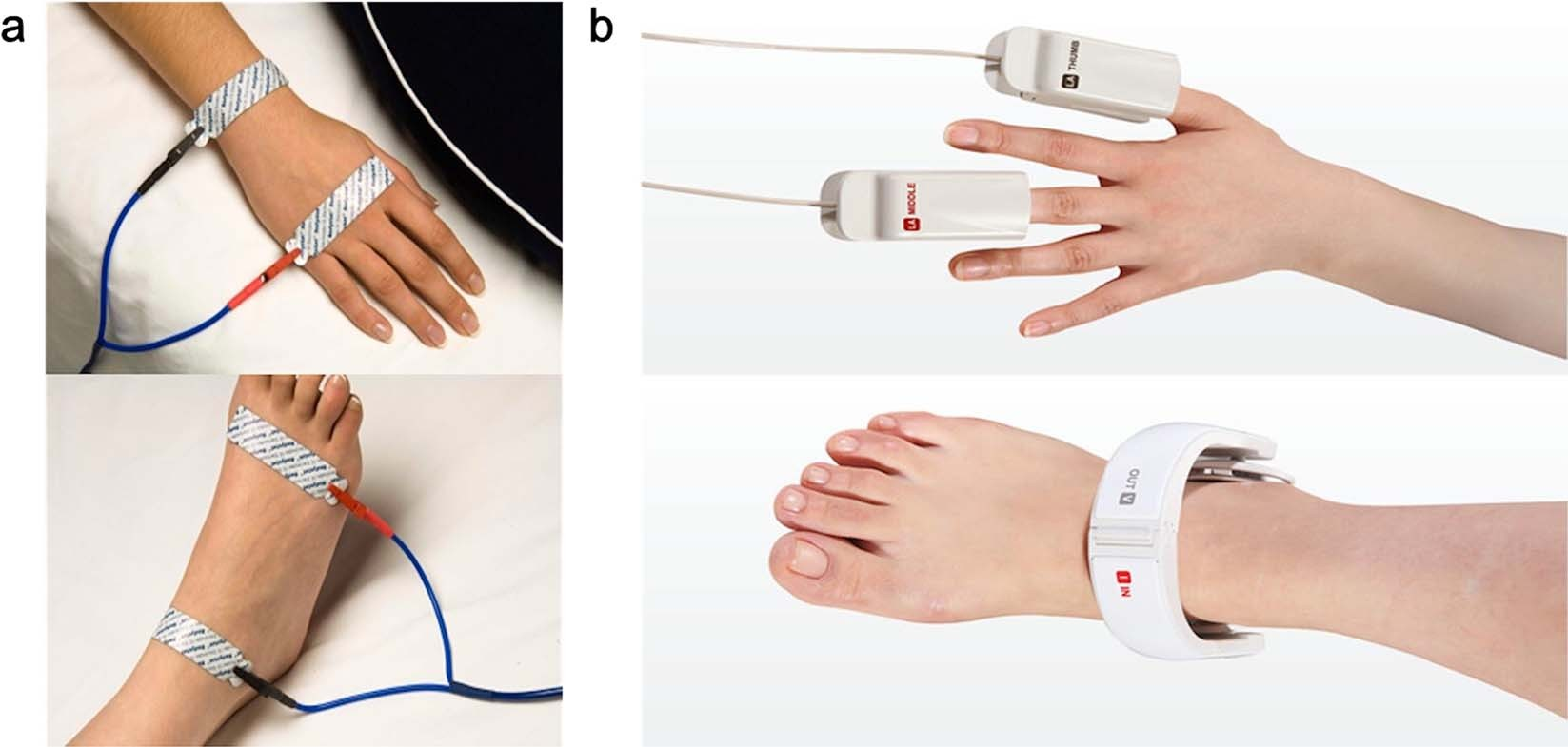 Coppini LZ, et al. Curr Opin Clin Nutr Metab Care. 2005;8(3):329-332; Hu F. In: Hu F, ed. Obesity Epidemiology. New York City: Oxford University Press, 2008; 53–83.
Strengths and Limitations: BIA
Strengths:
Convenient
Non-invasive
Safe
Relatively inexpensive

Limitations:
Accuracy is affected by factors like hydration status, recent food/fluid intake, and body position during measurement
Less accurate in individuals with BMI of 35 or higher
Coppini LZ, et al. Curr Opin Clin Nutr Metab Care. 2005;8(3):329-332; Hu F. In: Hu F, ed. Obesity Epidemiology. New York City: Oxford University Press, 2008; 53–83.
Imaging Methods
Hu F. In: Hu F, ed. Obesity Epidemiology. New York City: Oxford University Press, 2008; 53–83; Pereira et al. Sci Rep. 2023;13(1):11147; Silver HJ, et al. Diabetes Metab Syndr Obes. 2010;3:337-347.
Introducing Interventions
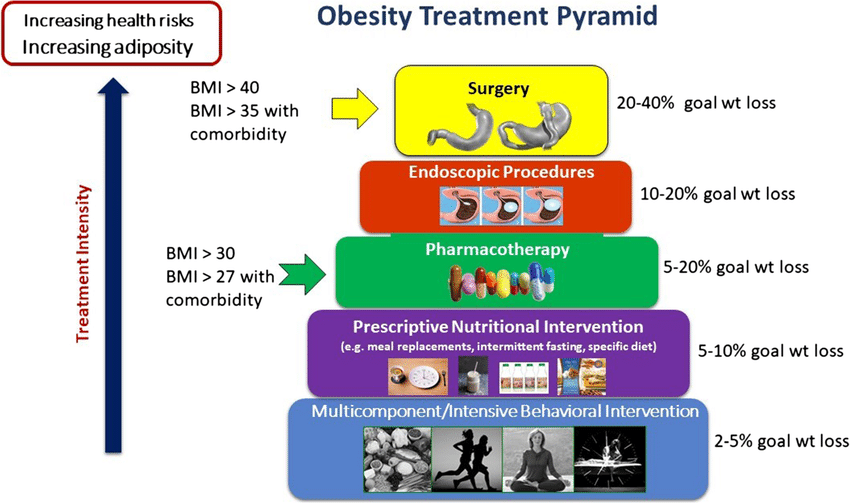 Tucker S, et al. Curr Obes Rep. 2021;10(3):396-408.
Documenting Obesity Treatment Plans
Clearly indicate obesity status diagnosis 
healthy weight; overweight; class I, II, or III obesity 
Describe weight history 
max weight, lowest weight, current weight
Describe previous interventions
degree of effectiveness, any adverse effects experienced
Summarize the plan
Behavioral goals, pharmacotherapy regimen, and/or bariatric surgery 
Laboratory monitoring to be completed
Referrals to any other specialists recommended 
State anticipated follow-up timeframe
Reframing the Conversation About Obesity: Language Matters
Approaches to Reframe the Conversation:
Try Instead
Avoid
"I’m sure the problems you’ve had are all related to your weight”
"Would you mind if we spoke about your weight? Where do you think you're at?"
Seek permission

Use person-first language

Use evidence-based information

Be empathetic, understanding, and collaborative
“Obese children…”
“Fat people...”
"Individuals with higher weight/BMI..."
“You just need to eat less”
“If you don’t lose weight, you will get diabetes”
"Obesity can affect our health in x, y, and z ways"
"What has been going on in your life since we last met?
 Has this had an impact on what you eat?"
“Don’t you want to be a normal weight?”
https://obesitycanada.ca/wp-content/uploads/2020/10/Obesity-Language-Matters-_FINAL-2.pdf; https://www.worldobesity.org/downloads/healthy_voices_downloads/HV_Language_guidelines.pdf
[Speaker Notes: Possible Polling Question:
o   How confident are you in discussing obesity with your patients?
§  1. Very confident
§  2. Confident
§  3. Not confident, but I can do it
§  4. Not confident, I avoid it

 Slide 30 (after results of polling question) Possible Engagement Question: Can someone share a time they were successful in reframing a conversation about obesity?]
Key Takeaways
Obesity is a chronic disease whose hallmark is excess adiposity resulting in structural, biomechanical, physiologic, metabolic, and psychosocial health effects
There are several different screening methods to assess and evaluate the presence and severity of obesity, each with distinct pros and cons
A comprehensive obesity treatment plan includes behavioral and lifestyle approaches as well as pharmacotherapy and/or bariatric surgery for those who meet criteria
Structured documentation of the obesity medical evaluation and treatment plan is vital for clarity and continuity of care
[Speaker Notes: Thank you Dr. Brar for a fantastic presentation. For the sake of time, we are going to ask that all questions be answered at the end. I am now going to pass it over to our QI coaches to discuss Process Flow Charts]
Process Flow Chart
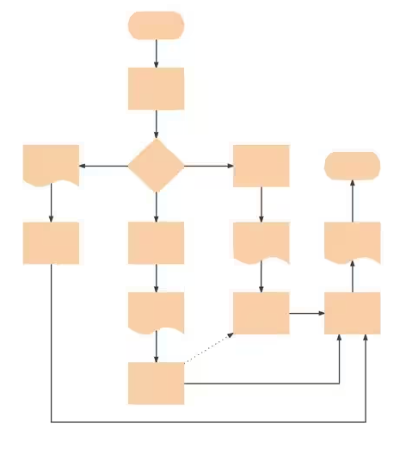 Visual representation of a workflow
Typically focuses on current process
Can use to design optimized, future process 
Helps to identify delays, bottlenecks, duplicate work, gaps, etc.
Begin by identifying start and end points
Process Flow Chart–Complicated!
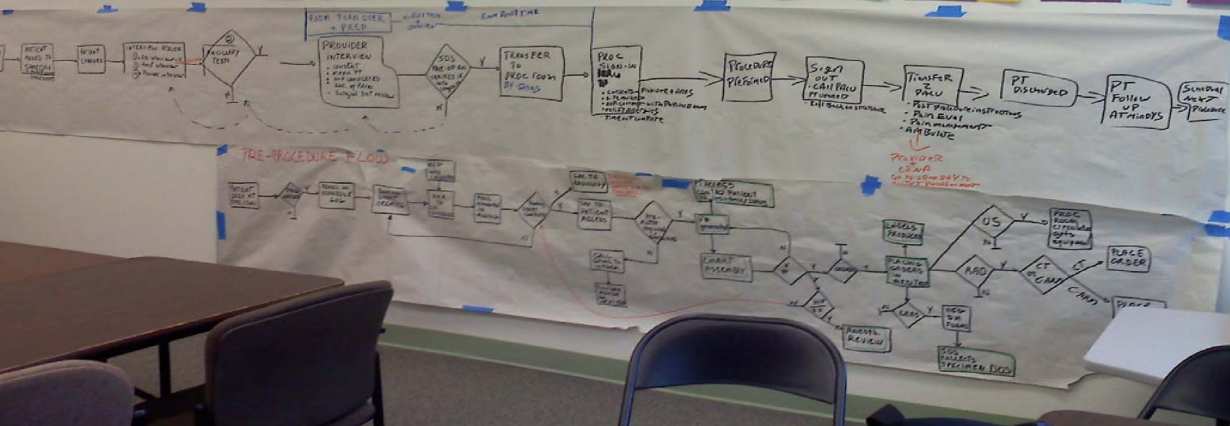 [Speaker Notes: For pain patients having an outpatient procedure: Starting with deciding a procedure was needed, ended with patient checked in for procedure. P.s. the pain provider thought that late starts were all her fault – until we started diagramming the process!]
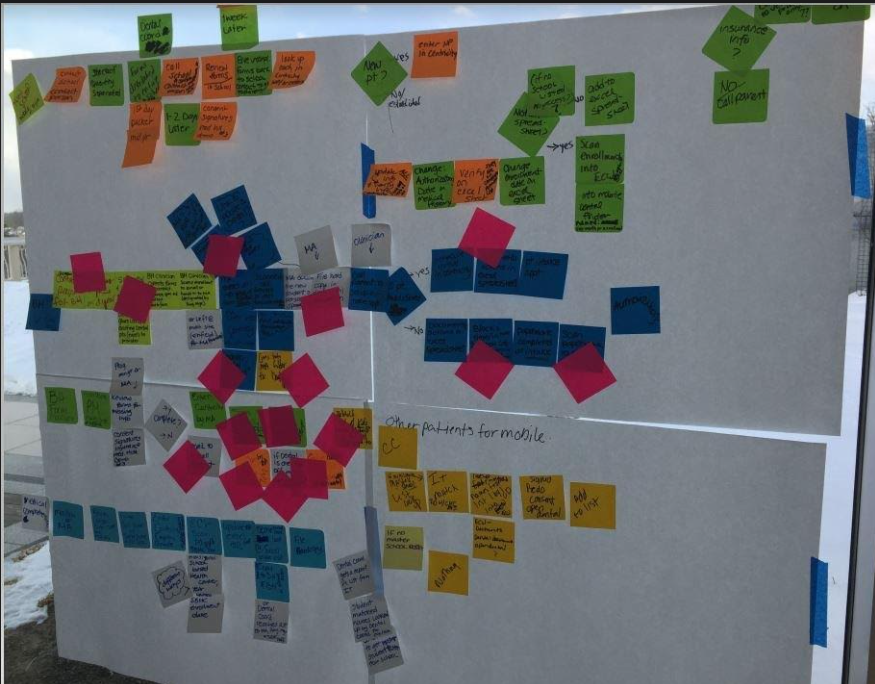 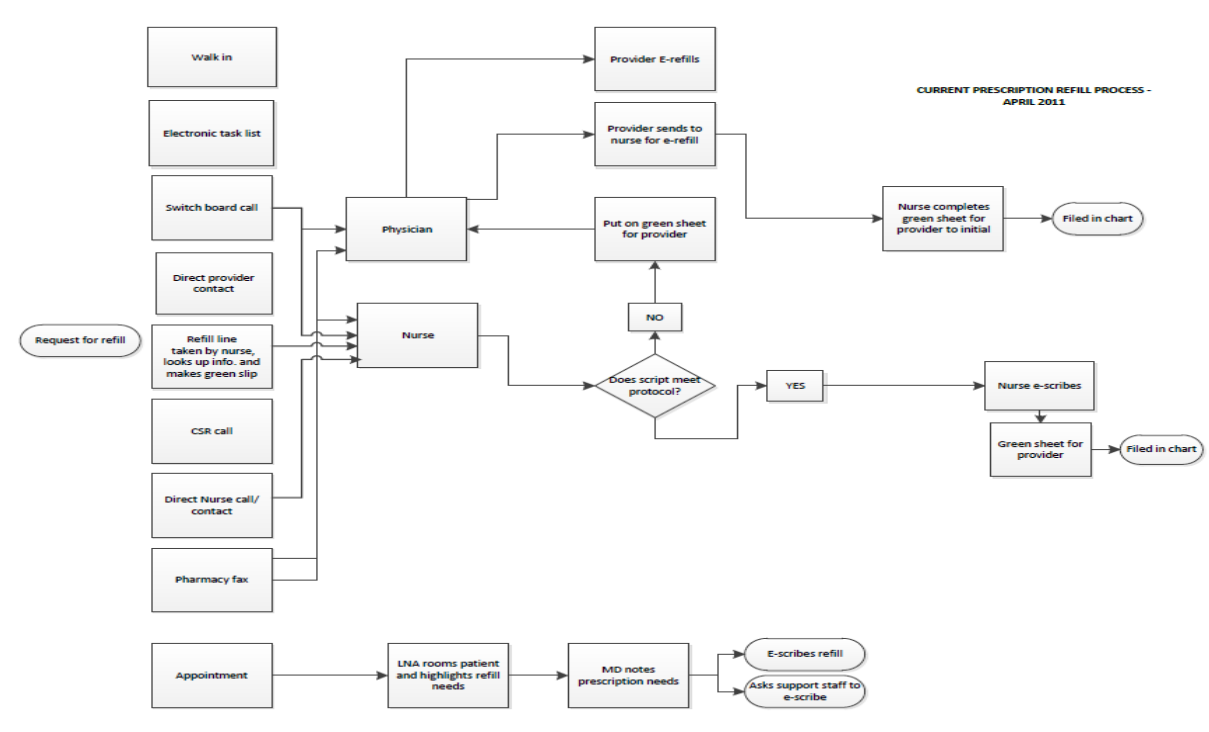 [Speaker Notes: Start with a request for a refill, ends with refill completed. Rx coming into the practice 9 different ways!]
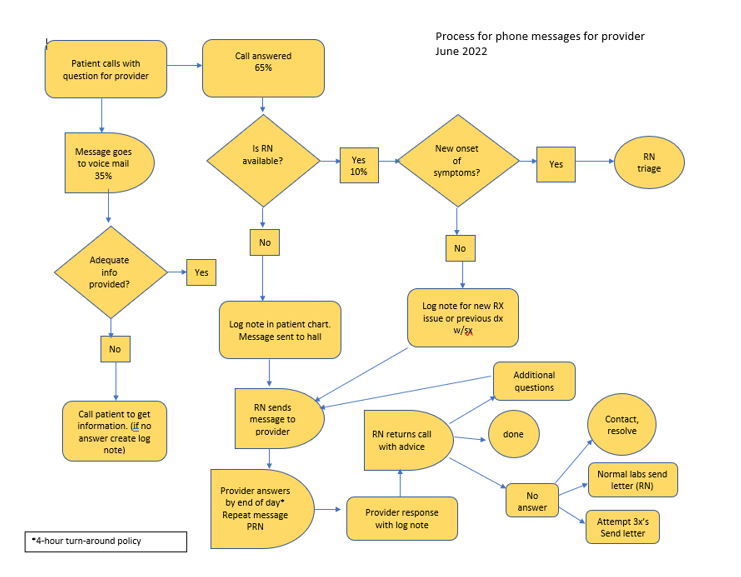 [Speaker Notes: Starts with patient calling with question for provider, ends with patients need being met (not just a return call)]
Details Matter
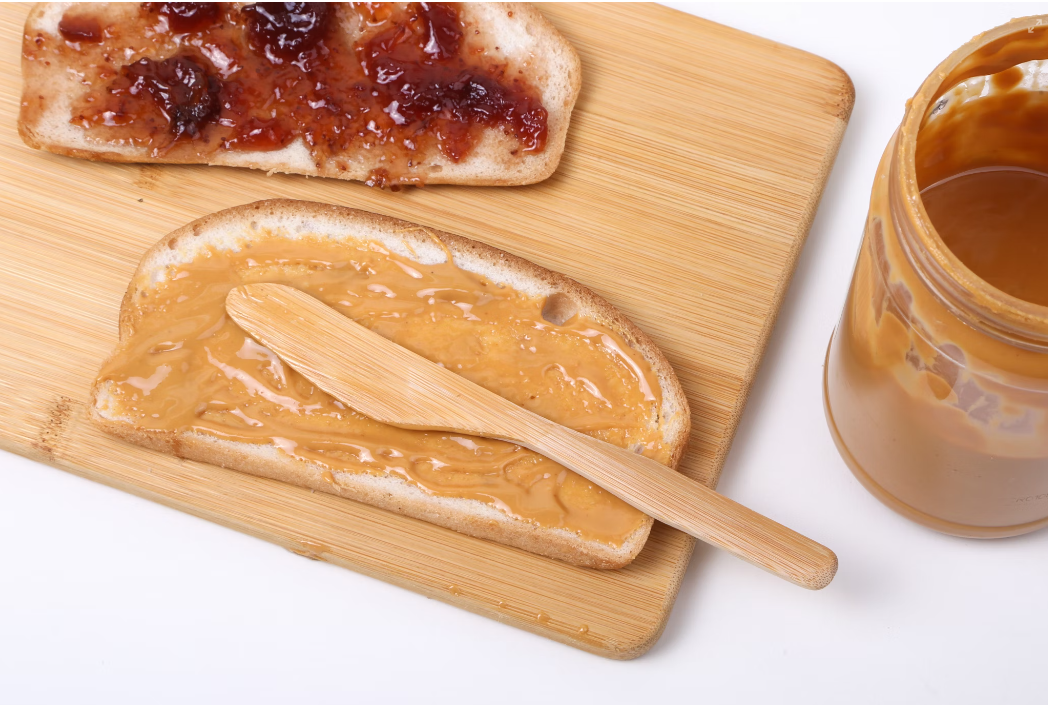 How to make a PB&J
[Speaker Notes: Only need to watch 1 minute.]
Flow Chart Pro Tips
Consider staying high level–limit to 6-9 steps
Map out the most frequently occurring processes, stay out of the weeds by not mapping steps that occur infrequently
Expect the process to take several meetings
There will be disagreements, pull in other team members to clarify
Don’t worry about being messy
Stay curious, this is not a blaming exercise
Use shapes, colors, and symbols to ID delays, roles, etc.
[Speaker Notes: Shape information in prework handout]
Thank You
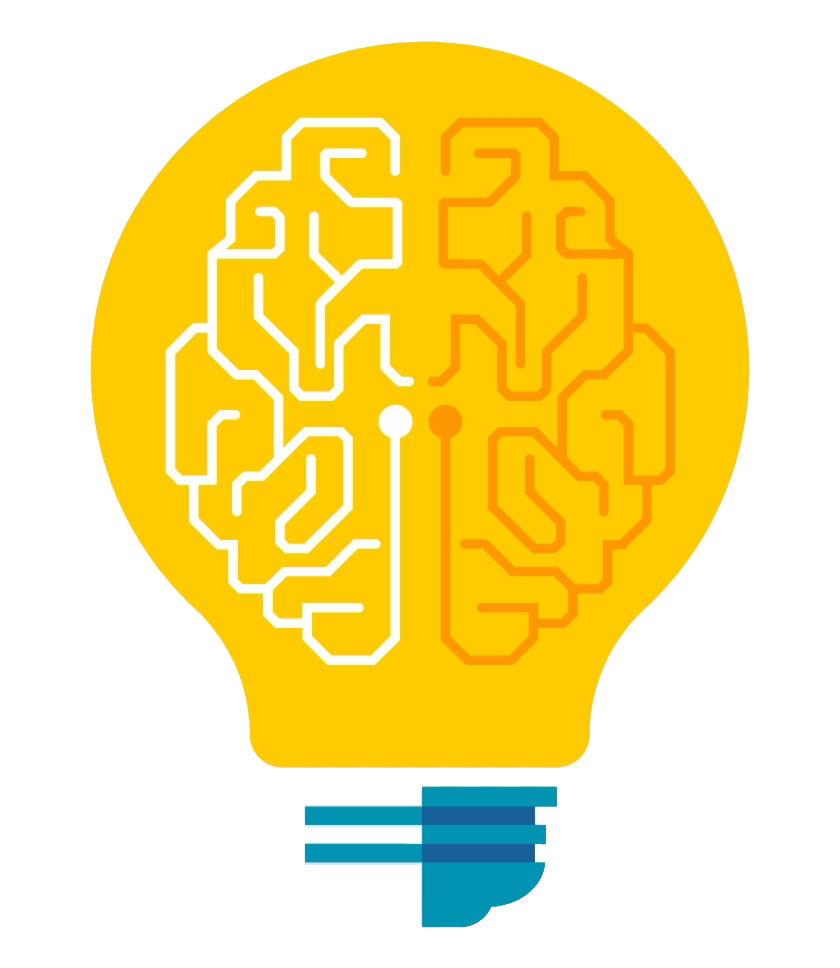 Continuous learning and application throughout program
Office hours (we are here for you!)
Questions?
[Speaker Notes: Back up Questions for Dr. Brar
What are some key factors contributing to the increase in obesity prevalence across different demographic groups?
Among the various screening tools listed (BMI, waist circumference, waist-to-hip ratio, skinfold measurements, bioelectrical impedance analysis), which do you find most practical for use in a primary care setting and why?
What screening tools do you typically use in your clinic to identify obesity and the type of obesity?
What are some common pitfalls clinicians should avoid when discussing obesity with patients?

QI Coaches
- I understand that addressing a problem from a high-level perspective can feel overwhelming. What strategies can teams use to begin with smaller, manageable steps?]
QI Coaching Office Hours
QI Coaching Office Hours for Module 3: 
July 23, 2024
August 6, 2024
Please come prepared to the session…
Pick one of the following to report on:
What is one success your team has experienced? Please explain and show it in detail so others can try it with their groups.
What is one challenge your team is facing?
What is one question you have?
[Speaker Notes: As we wrap up, I would like to remind everyone that the QI Coaching office hours this module will be held on July 23rd and August 6th. We would love to hear from all of you during these sessions, so we are going to ask that you pick one of the following questions to report on:
What is on success your team has experience? Please explain and show it in detail so others can try it with their groups
What is one question you have?
What is one challenge your team is facing? 

You should have all received an email from me last week announcing the availability of “rapid recaps” for each live module. These rapid recaps consist of a high level overview of the information presented during the module live session. Going forward, these recaps are going to be available within 2 weeks of each live session and can be found in the same place as the session recordings, slides, and resources. As always if you need additional help finding the recap you are more than welcome to reach out to me.]
Post-Work Overview
Post-work completed as a team:
Using the flowchart template on page 4 of "QI Essentials Toolkit: Flowchart," create a flowchart listing all the steps in the process you are mapping
Be sure to include decision points, loops, handoffs between roles, etc.
Submit your flowchart (only team leads need to submit)
Post-work due by August 7th
[Speaker Notes: And now Melissa Glasner from The France Foundation will go over your postwork. 

Thank you ALL again for coming. As always if you have any questions, please feel free to reach out!]